Учитель информатики
МОУ «Общеобразовательная средняя школа 
п.Краснуха
Федянов Степан Олегович
Подумай могут-ли мальчики  приёмниками информации и источниками
Тема урока: Источники и приёмники информации
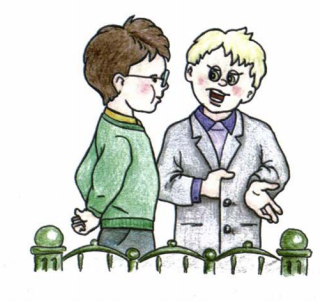 Приведи пример источников и приемников информации
Что лишнее в списке?
Мальчик говорит мальчику информацию
Человек даёт команду собаке
Петя смотрит телевизор
Компьютер получает смс
Мышка (компьютерная) даёт команду компьютеру
Почему пример: Компьютер получает смс подходит ?
Прочитай на странице 15 и 16
О источниках и приёмниках информации
Источники информации бывают разными. Компьютер получает смс от другого компьютера. То-есть источник информации второй компьютер, а первый приёмник.
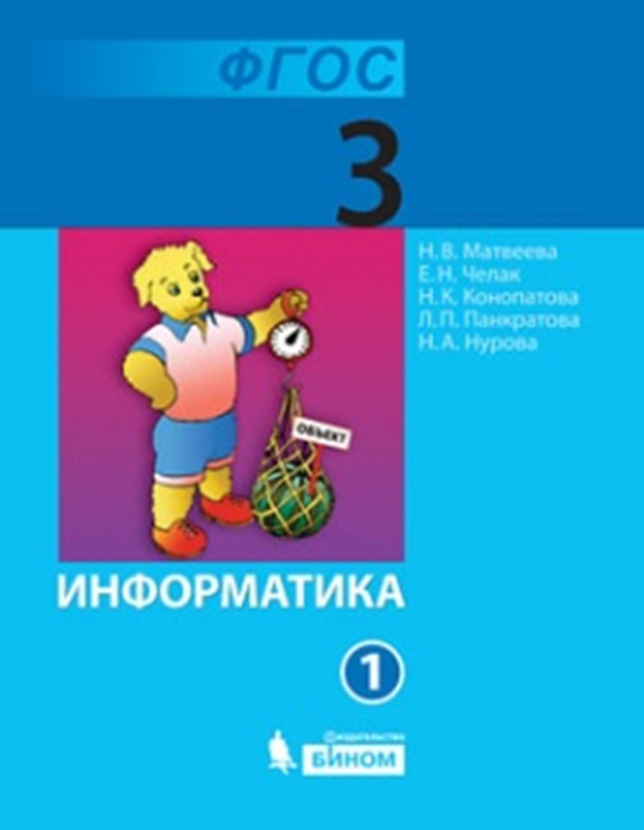 Запиши это высказывание в тетрадь
Книги -  это источники информации, также компьютер, телевизор.
Домашняя работа: Страница 16-19.
Задание: Найди в интернете информацию о источниках и приёмниках информациии сделай доклад
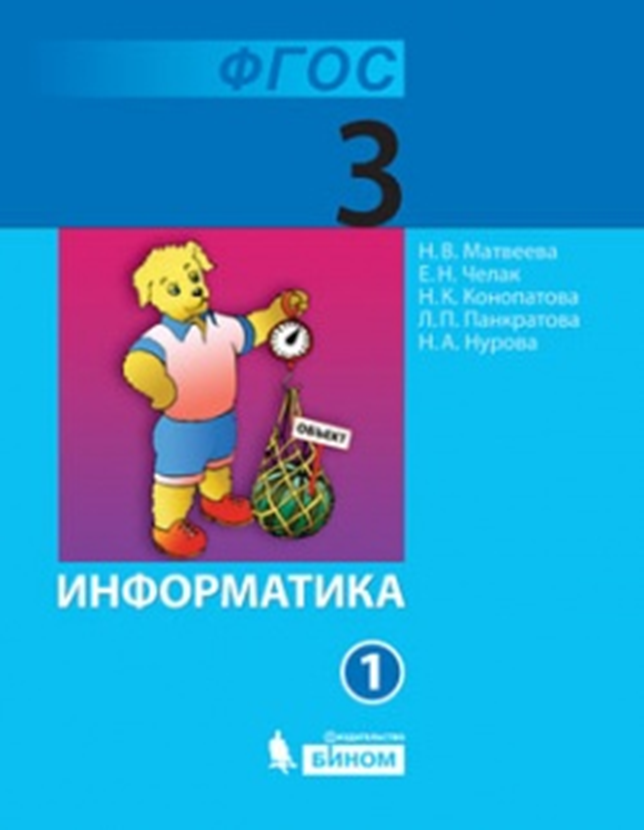 Литература
Мальчики. Учебник БИНОМ информатики 3 класс 1 часть
Матвеева Н.В., Челак Е.Н. «Информатика 3 класс 1 часть»  ФГОС. Бином 2012 
Картинка учебника. Учебник БИНОМ информатики 3 класс 1 часть